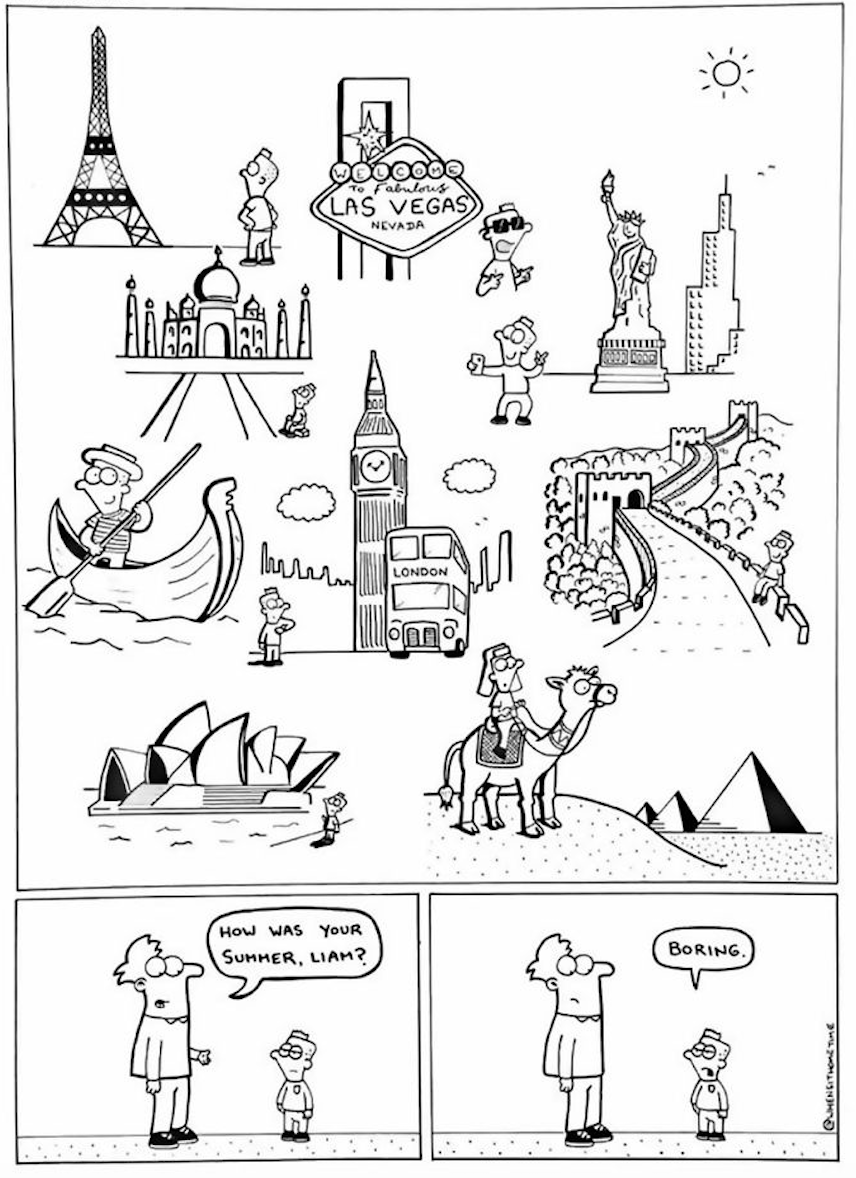 English
Term 1 Week 5
Wednesday Vocab Builder
In your book
How many words can you build from this word?
time
Wednesday 
Quick write
We should get paid to attend school.
Finish your visual pepeha

Cut and glue a colour onto the back

Cut and glue your published writing on the back

Finished? Get started on Reading Plus.
Thursday Vocab Builder
In your book
How many words can you build from this word?
light
Thursday 
Quick write
All fast food should be banned.
Friday Vocab Builder
In your book
How many words can you build from this word?
free
Friday 
Quick write
Wealthy countries should share their money.
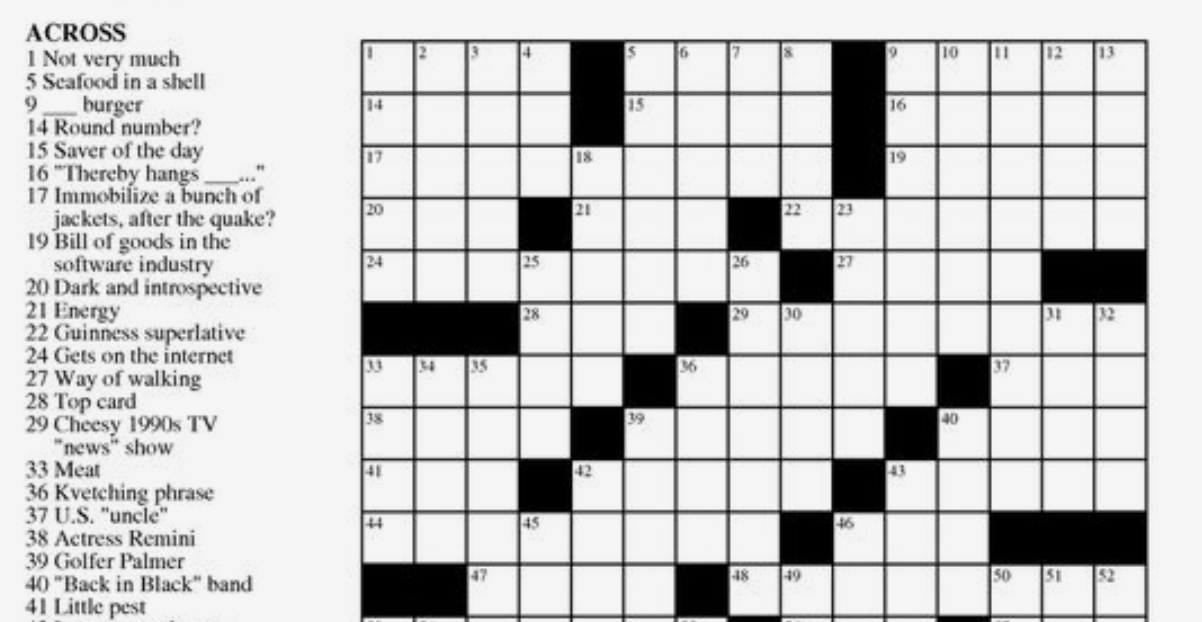 Friday revision
A homophone is a word that..

Some examples are…

Complete the homophones crossword in your book.
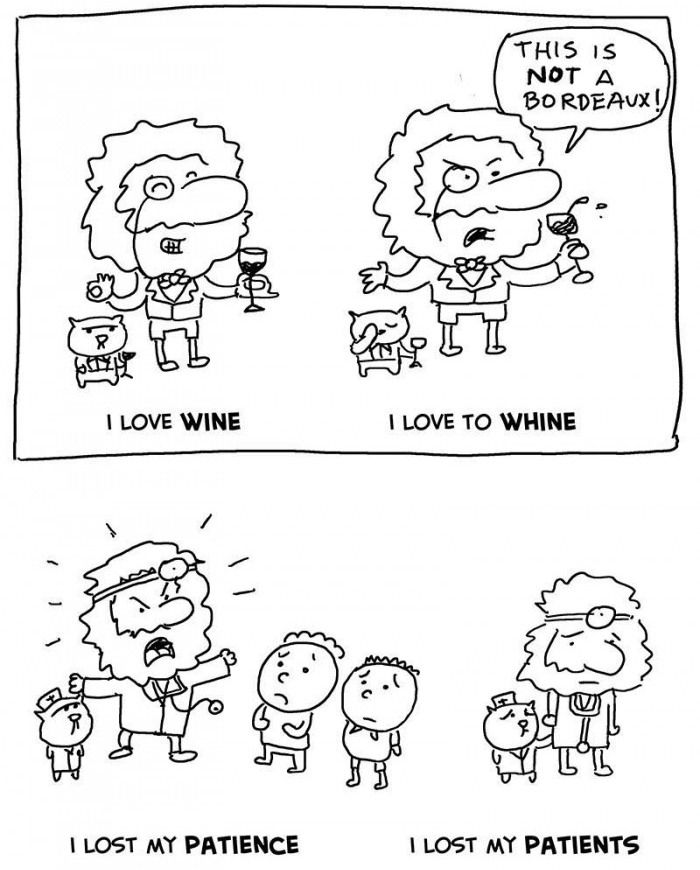 What is a homophone?
bear    bare    beer
hair     here 
sore     saw